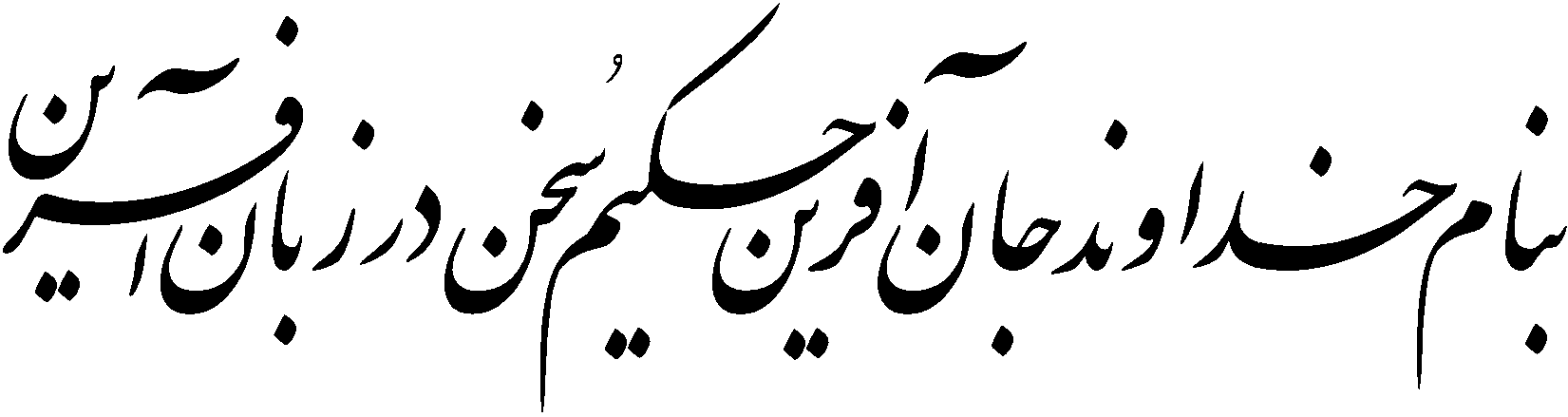 زیستگاه های طبیعی گزدم ها و روش های گوناگون جمع آوری آنها
توسط دكتر روح اله دهقاني 
استاد دانشگاه علوم پزشكي كاشان
انتخاب لانه یا پناهگاه
كژدم ها بطور وسيع و گسترده اي در محيط هاي مختلف با استفاده از لانه يا پناهگاه سازش نموده اند.

 لانه يك كژدم ممكن است به سادگي يك حفره در زير صخره ها، كنده درخت ها، ويا در سطوح پوشيده ديگر بطور استادانه و عميق حفر شده ياشد

 تعدادي از كژدم ها سوراخ هاي موقتي حفر مي كنند ، درصورتيكه كژدم هاي ديگر لانه هاي دائمي مي سازند كه گاهگاهي تا عمق 42 سانتي متر مي رسد.

انتخاب محل براي لانه سازي ، پراكندگي و ميزان هر كدام از اين گونه ها مربوط به انواع خاكها اختصاصي است
جستجوي زيستگاه ها
گونه های گزدم  برحسب  انتخاب پناهگاه به دو گروه حفار  یا لانه ساز و  غیر حفار تقسیم می شوند
كژدم های غیر حفار طيف وسيعي از زيستگاهها را در داخل منازل مسكوني و بيرون از منازل و در حاشيه روستاها و يا شهرها اشغال مي نمايند.
پناهگاه ها يا زيستگاه  هاي كژدم هاي غیرحفار  در ايران  شامل
 شكاف‌ها و سوراخ‌هاي موجود در زير سنگ‌ها
 زير پوسته درختان
 در داخل شكاف‌هاي جداول باغچه‌ها
 زير مصالح ساختماني
 زير لشمه‌ها و داخل سله‌ها 
و سوراخ‌هاي ديوارهاي قديمي و گلي مي باشد. 
از ديگر زيستگاههاي كژدم ها  سنگ چين‌هاي اطراف 
كشتزارها است 
بیشتر گونه های گزدم در ایران غیر حفار(حدود 90 درصد) هستند
گونه های حفار ایران
در ايران گونه های  جنس Odonthobuthus و گونه Scorpio maurus لانه سازي مي كنند لانه هاي كژدم اسكورپيو مائوروس ساده تر و تونل كوتاه تري نسبت به ادنتوبوتوس دارد.
انتخاب محل لانه سازی برای گونه های حفار
ساختار فیزیکی  مناسب خاک
وجود طعمه برای تغذیه
شیب لازم 
فرسایش بادی و آبی کمتر
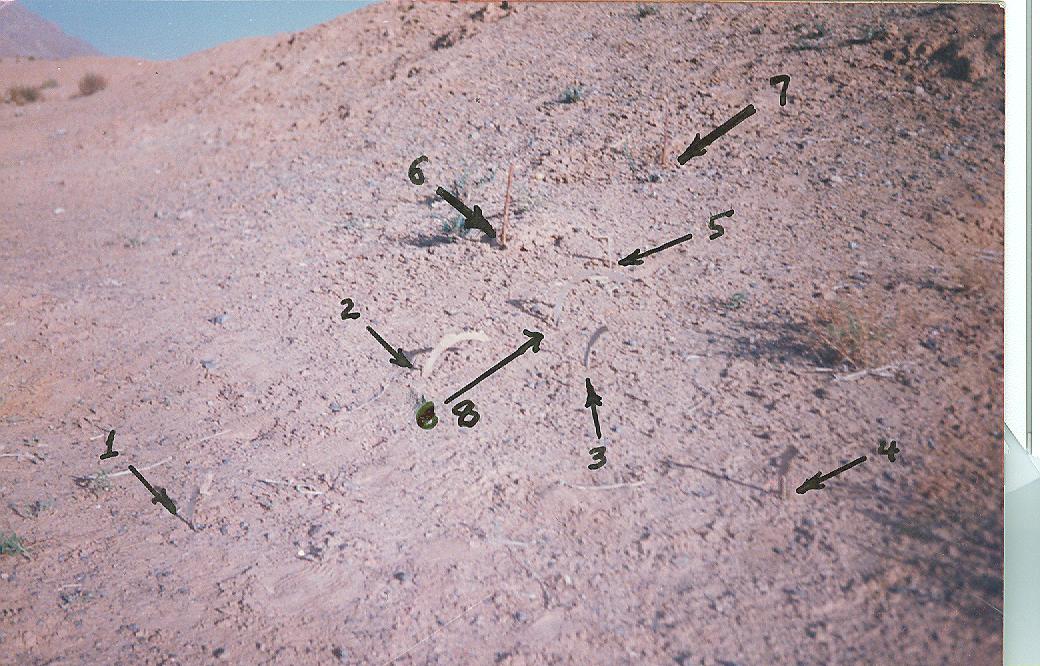 تراکم لانه حفاری شده در خاک تالجرد
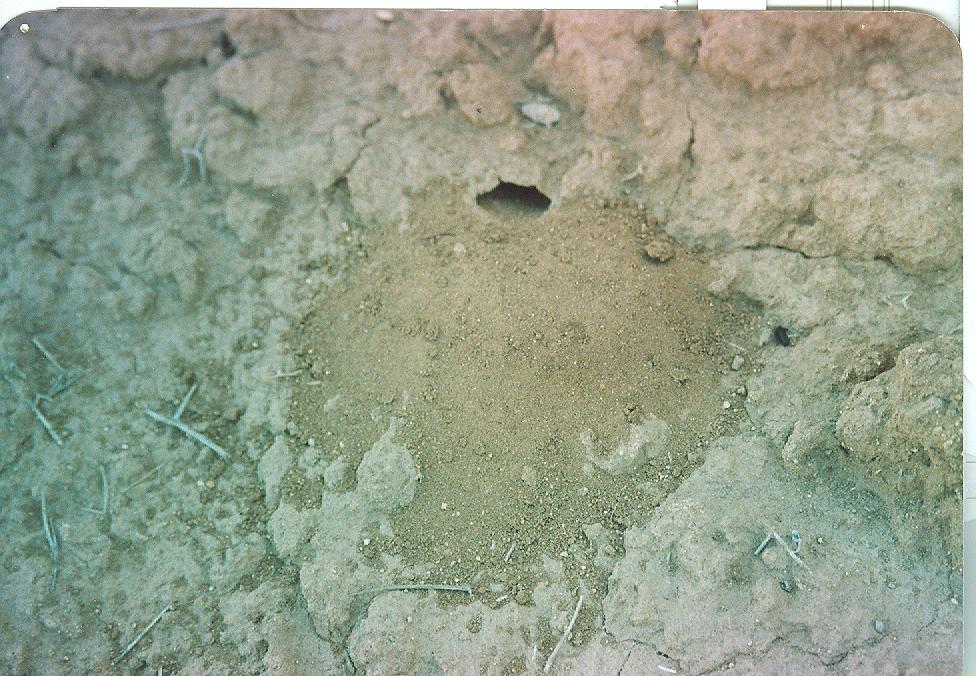 خاک سری تالجرد
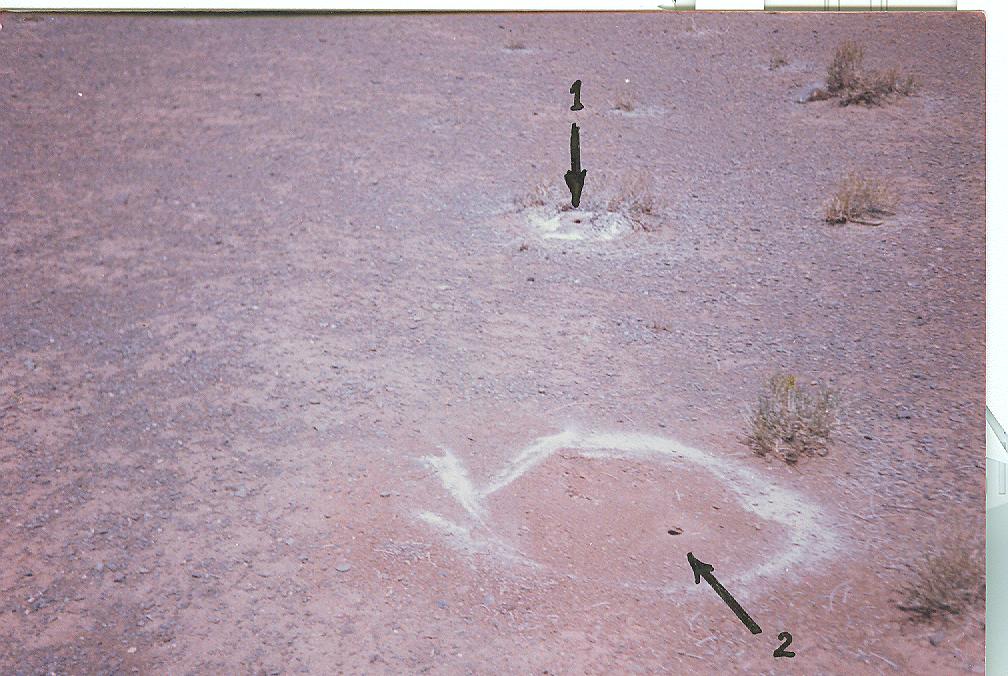 خاک سری گلشهر
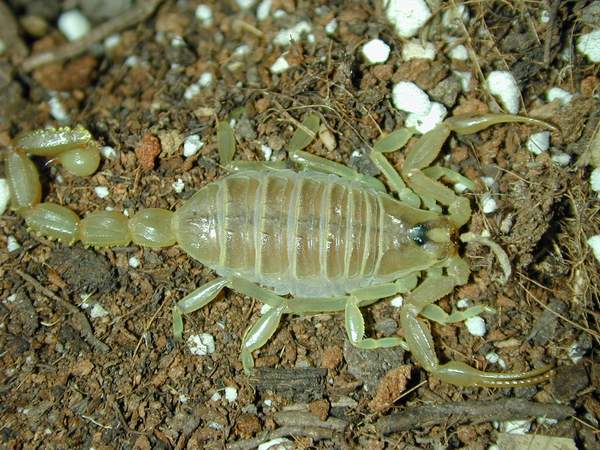 Scorpio maurus
D.R.D
روش جابجائی سنگ ها
يكي ديگر از زيستگاههاي كژدم ها سنگ چين‌هاي اطراف كشتزارها است كه به منظور تراس‌بندي و يا جدا نمودن مزارع از يكديگر و يا جدا كردن از جوي‌هاي آب، درست شده است.
 در زير اين سنگ چين تعداد زيادي كژدم مي توان  صيد نمود. 
سنگ چين‌هاي مزارع اطراف  به فاصله كمي از منازل مسكوني روستائي  قرار دارند .
 نكته مهم در اين مناطق روستائي  اين است كه در ساخت منازل روستايي از سنگ برا ي پي ساختمان استفاده  مي گردد و اين نوع پي ساختمان، فضاي مناسب و زيستگاه مناسبي را براي كژدم  فراهم  مي نمايد
باجابجائي سنگ ها در مناطق طبيعي و بكر مي توان به صيد كژدم هاي سنگ دوست اقدام نمود
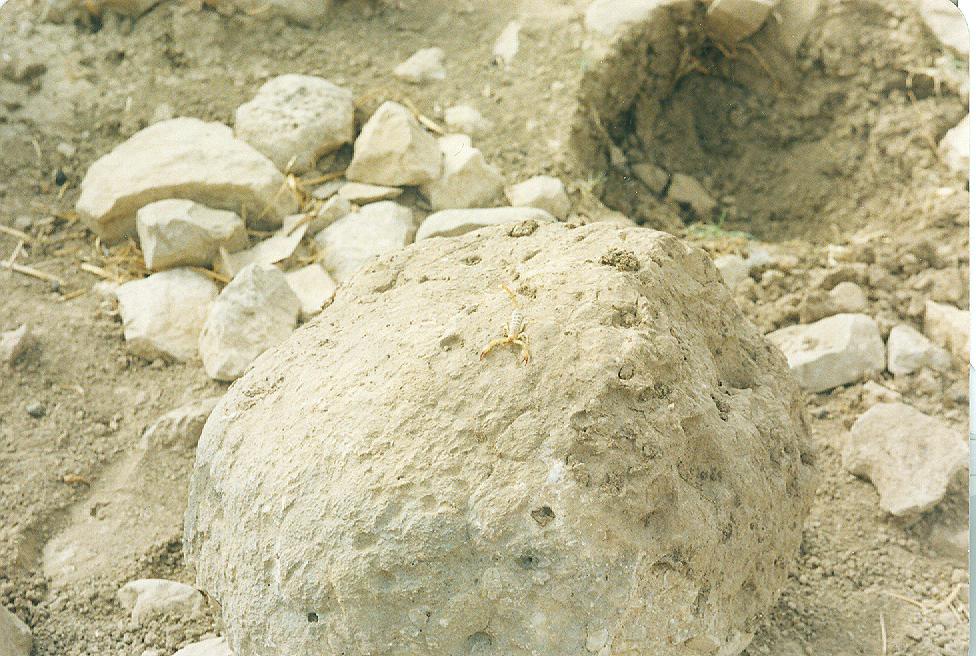 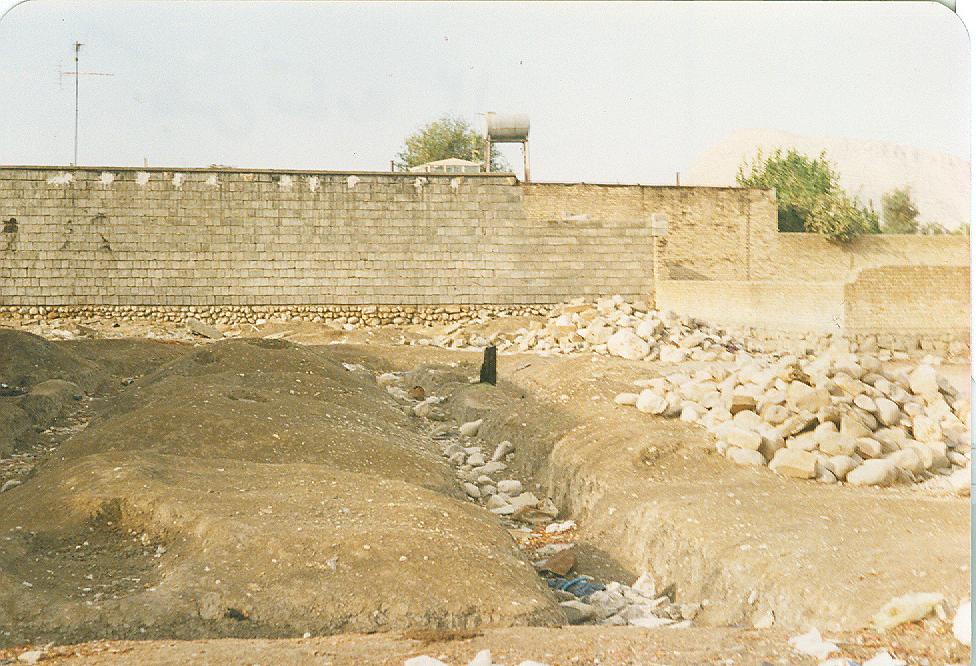 جستجو در كنار ديوار ها
معمولا كژدم ها در سوراخ‌ها و شكاف‌هاي بيرون از خاك در درون ديوار ديده نمي‌شود
 بلكه اين موجود در درون شكاف‌ها و سوراخ‌هاي در ديوار زندگي مي‌كند كه در پي ديوار و يا در درون زمين قرار دارد، جايي كه رطوبت فراوان در اختيار كژدم است و او را از هواي گرم و خشك در امان نگاه مي‌دارد
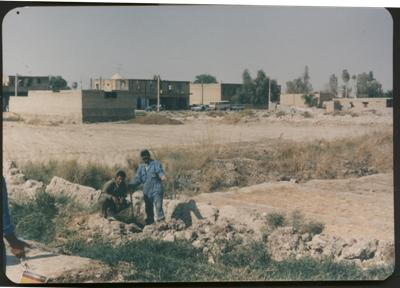 جستجو در كنار مزارع
يكي ديگر از زيستگاههاي كژدم  ها در زير لشمه هاي حاصل از لايروبي جوي‌هاي آبياري در كنار مزارع مزارع مي باشد.
 اين لشمه‌ها به منظور پاكسازي از كف جوي جدا گرديده و روي ديواره جوي گذاشته مي‌شود. تا آب به راحتي در درون جوي حركت كند.
 لشمه‌ها ، معمولا حاوي تعداد زيادي از ساقه و ريشه گياهان به ويژه گرامينه‌ها است
 كه پس از كندن و چيدن روي لبه‌هاي جوب فضاي متخلخل مناسبي را براي پنهان شدن  كژدم ها  بوجود مي  آورد .
كندن سله ها
خاك جنس رس  در هنگام خشكي جوي‌هاي آب و مزارع، پس از هر آبياري سله‌هاي بسيار محكمي بسته مي‌شود كه قطر نسبتا زيادي دارد.
 در حالي كه سطح سله‌ها در كف جوي خشك به نظر مي‌رسد ولي در درون شكاف‌هاي سله و زير آنها رطوبت كافي وجود دارد كه محل مناسبي براي پنهان شدن و استراحت موقت كژدم ها مي‌باشد.
با كندن اين سله ها مي توان به جمع آوري آنان اقدام كرد
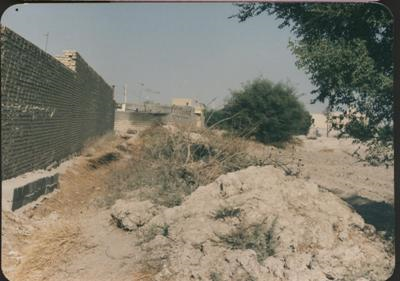 جستجو در مكان هاي ديگر
همچنين كژدم ها را در لابلاي الوار ها و در شكاف هاي موجود ديوار هاي سنگي منازل و باغ ها و در لابلاي پاكت هاي سيماني خالي و يا پارچه هاي كهنه كه به عنوان راه بند آب در كانال هاي آبياري نخلستان ها و باغ ها و در زير برگ و تنه بريده درختان مي توان  صيد نمود
 با جستجو در شكاف‌هاي ديواره  جداول باغچه‌ها  در درون منازل مسكوني مي توان به صيد  آنان اقدام كرد
 همچنين  كژدم ها را كشاورزان در فصل زمستان در لابلاي تاپاله هاي خشك شده كه به منظور سوخت استفاده مي شود به تعداد زياد مي بينند كه مي توان با دقت به صيد آنان اقدام نمود
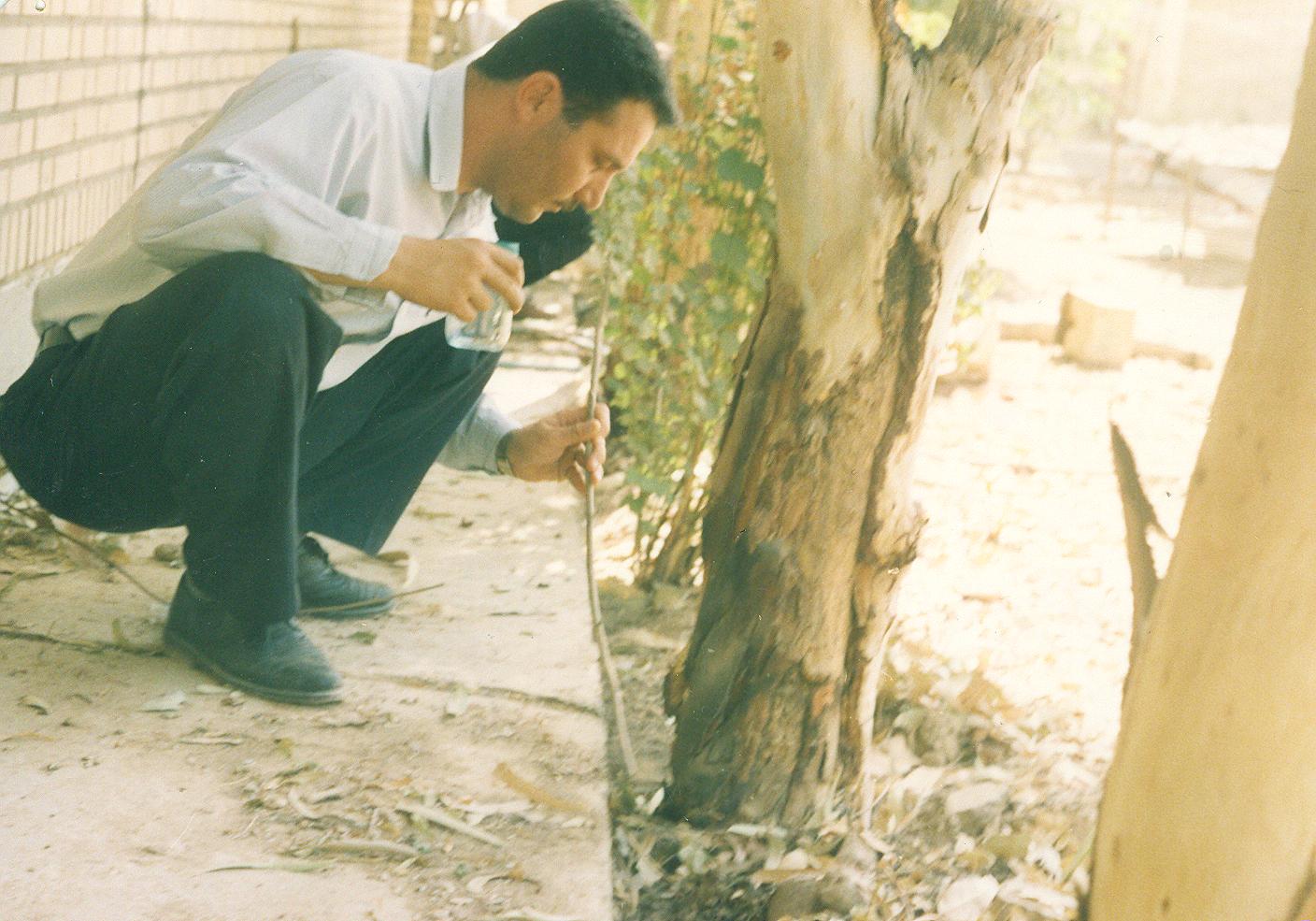 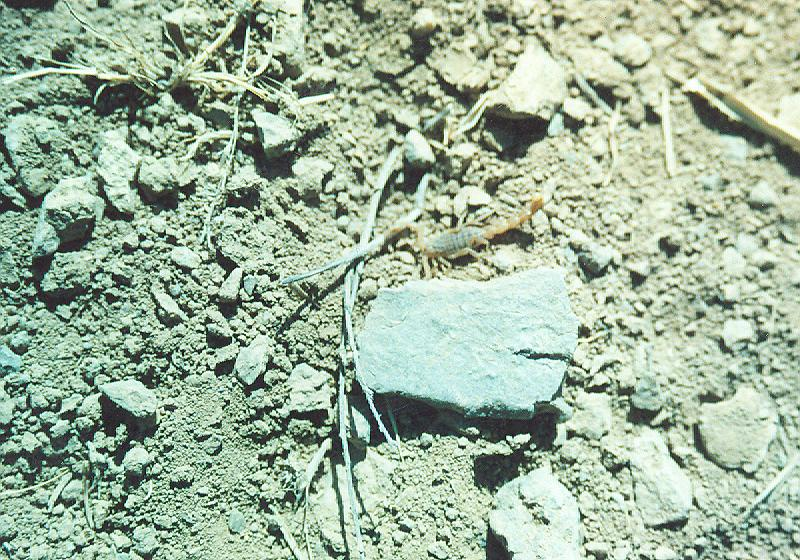 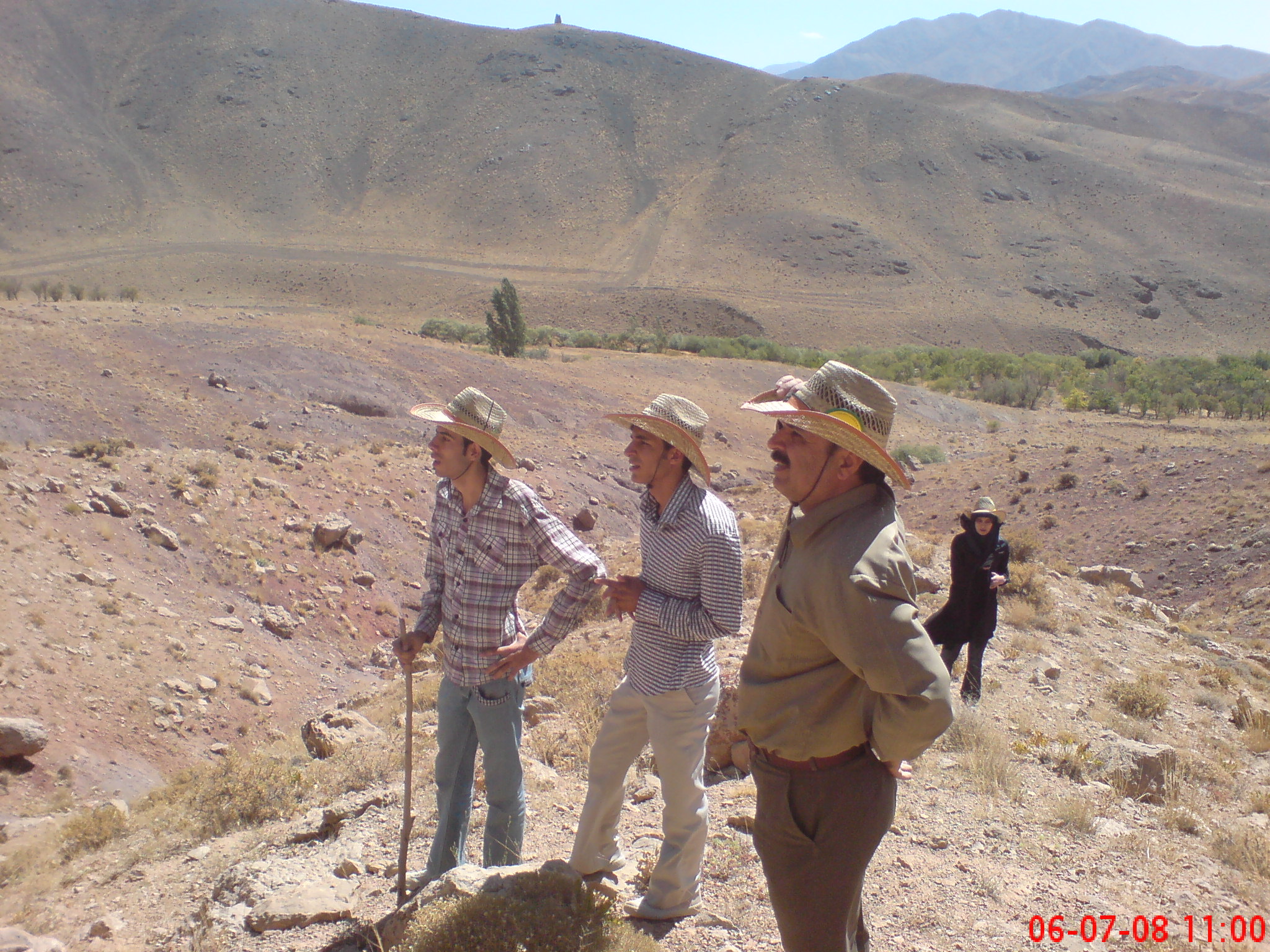 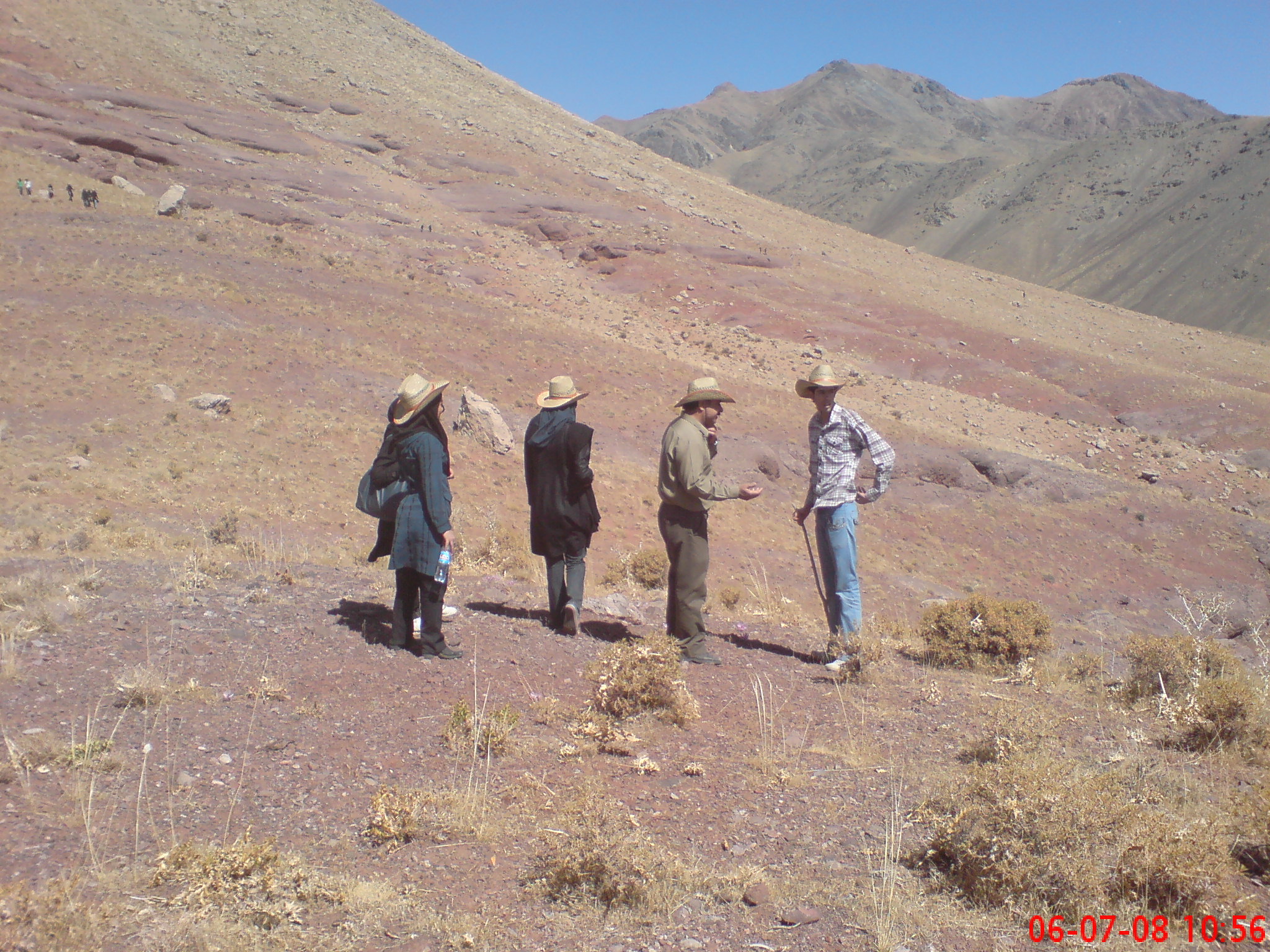 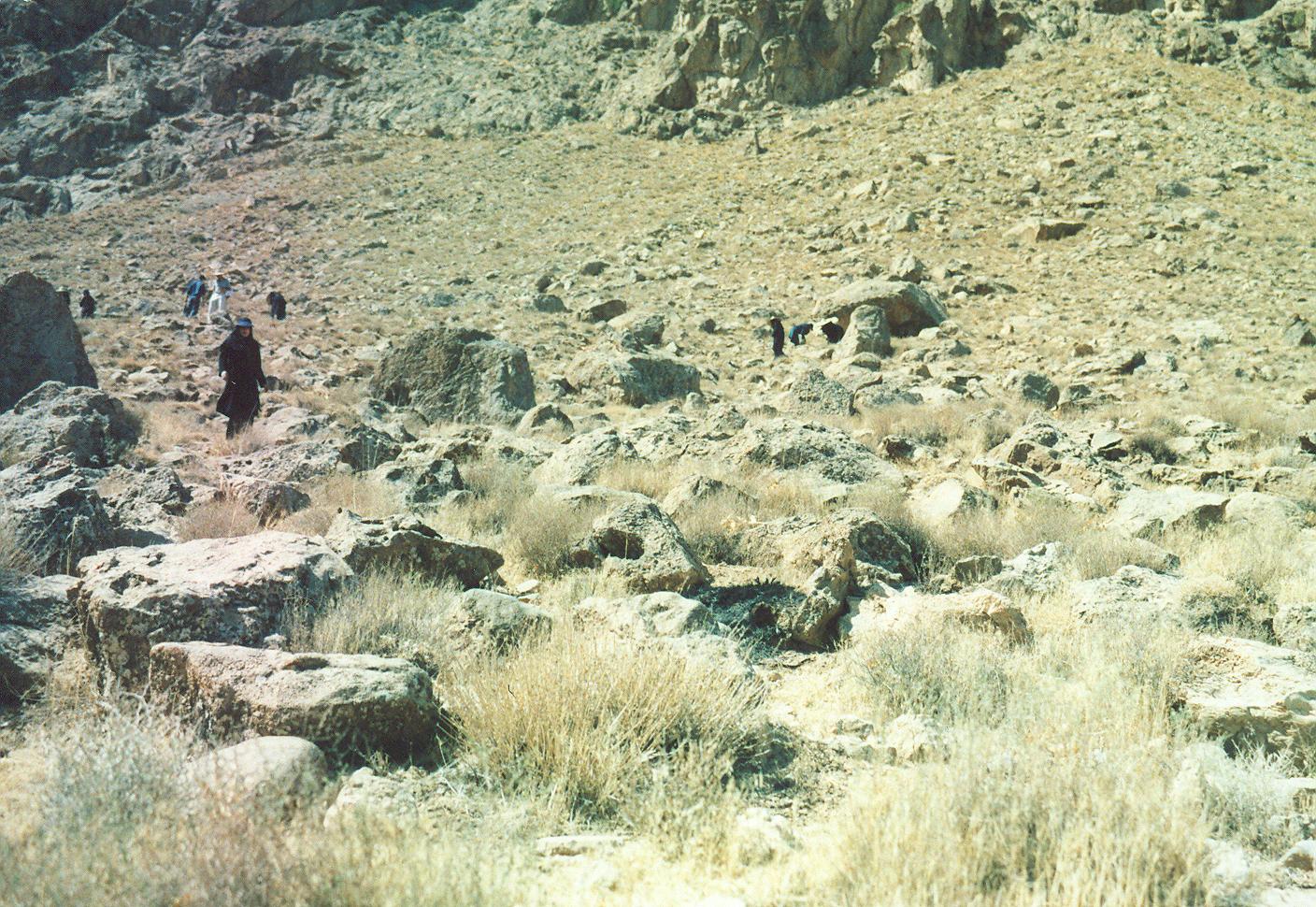 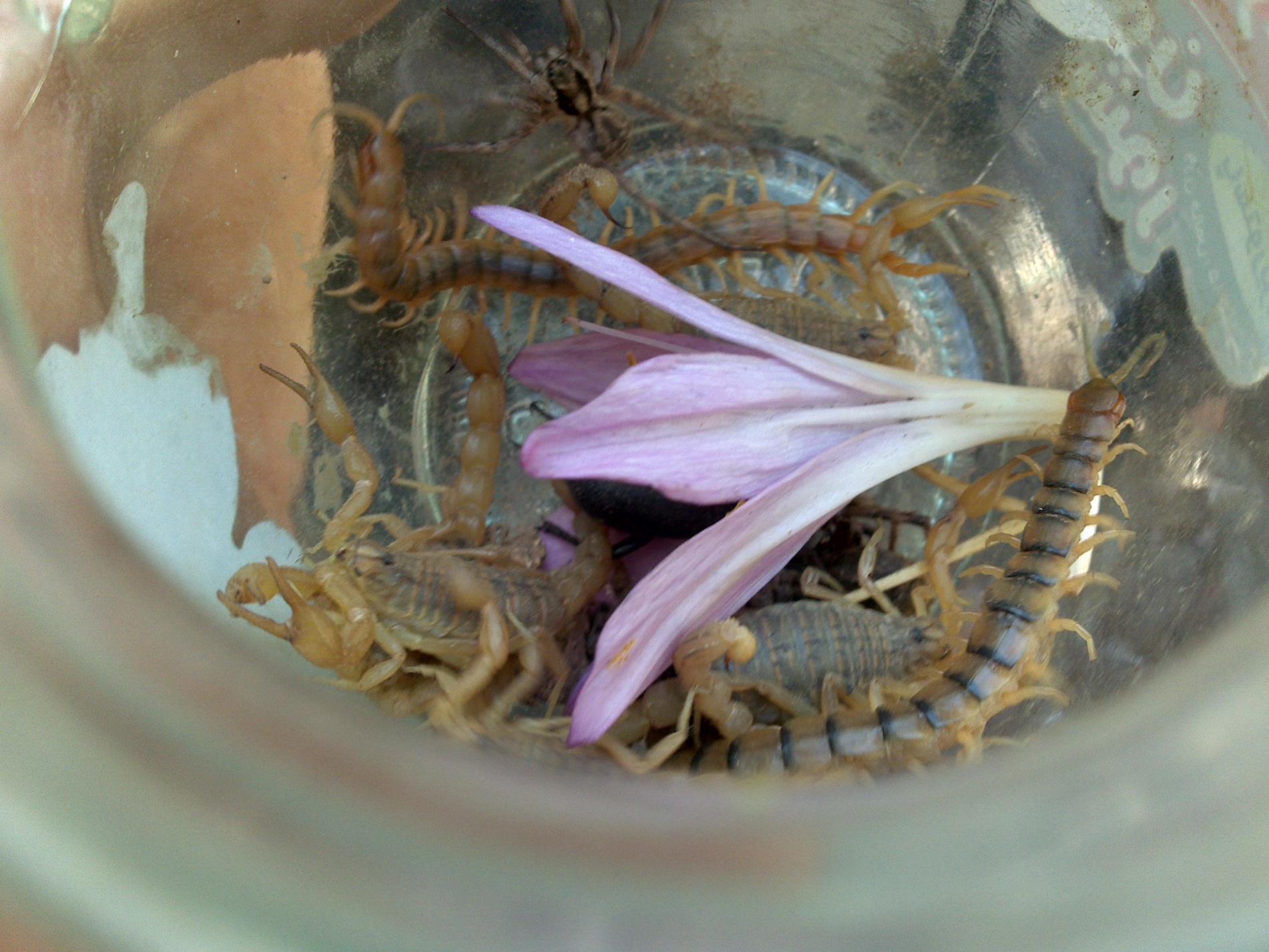 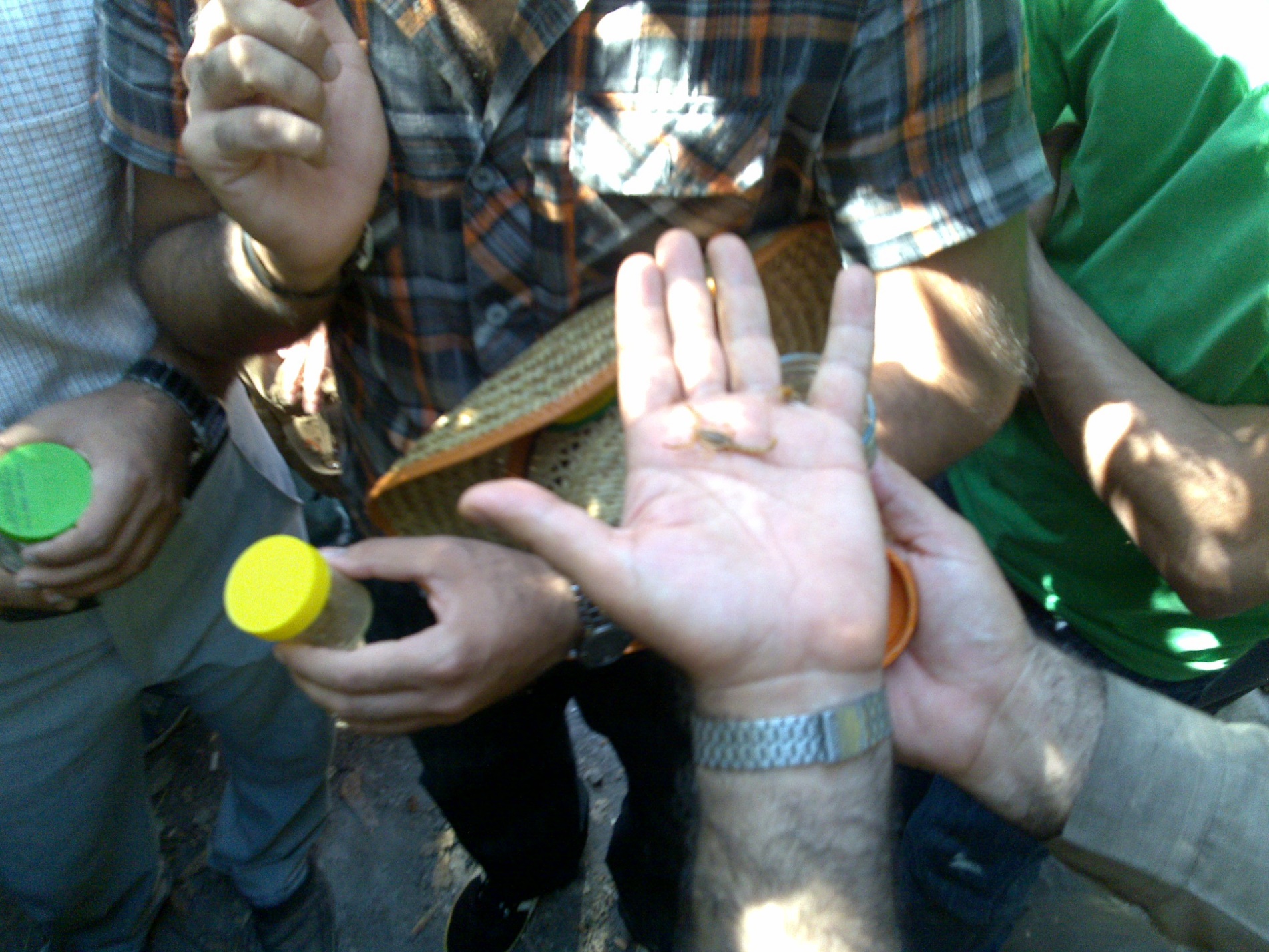 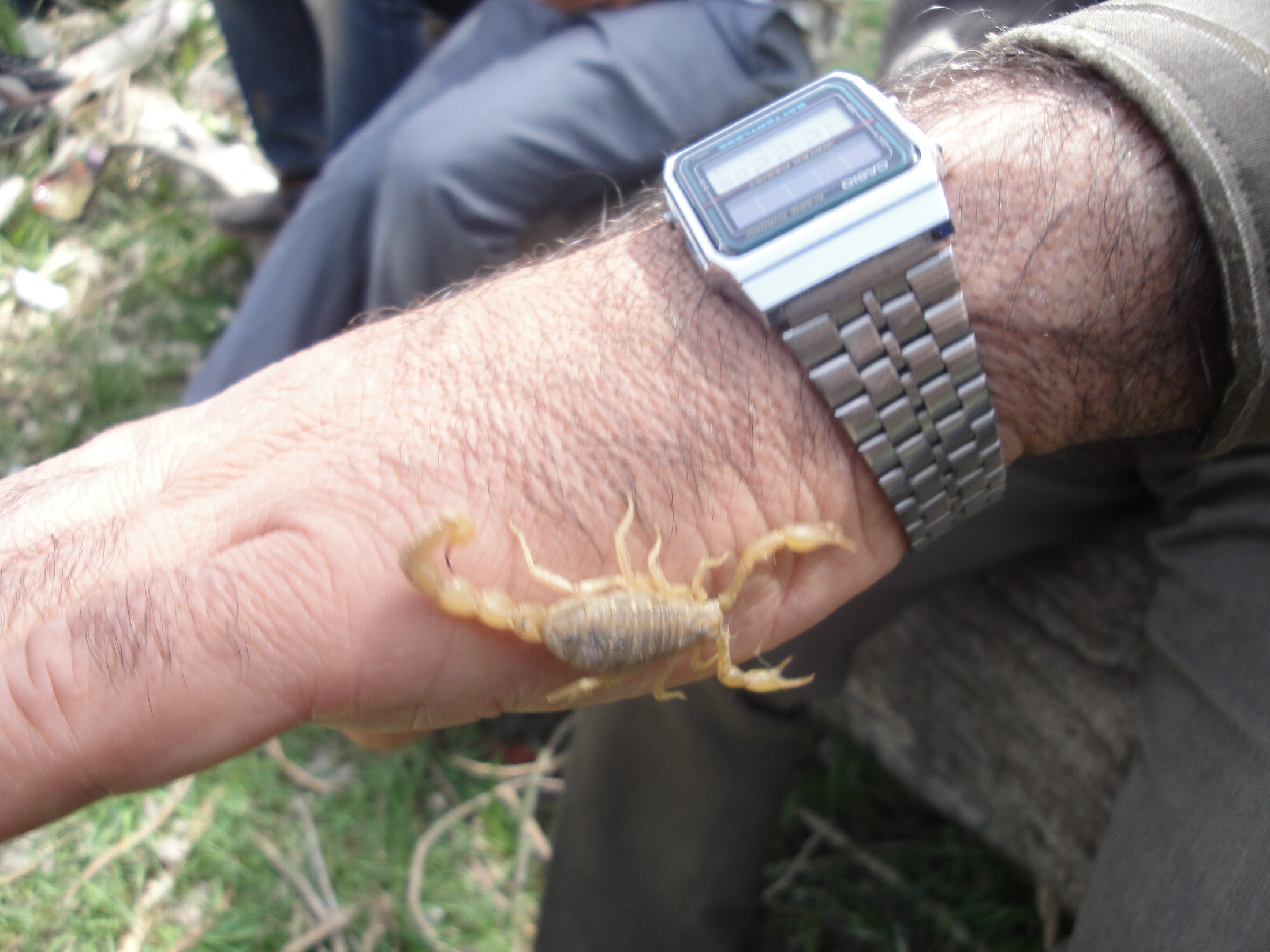 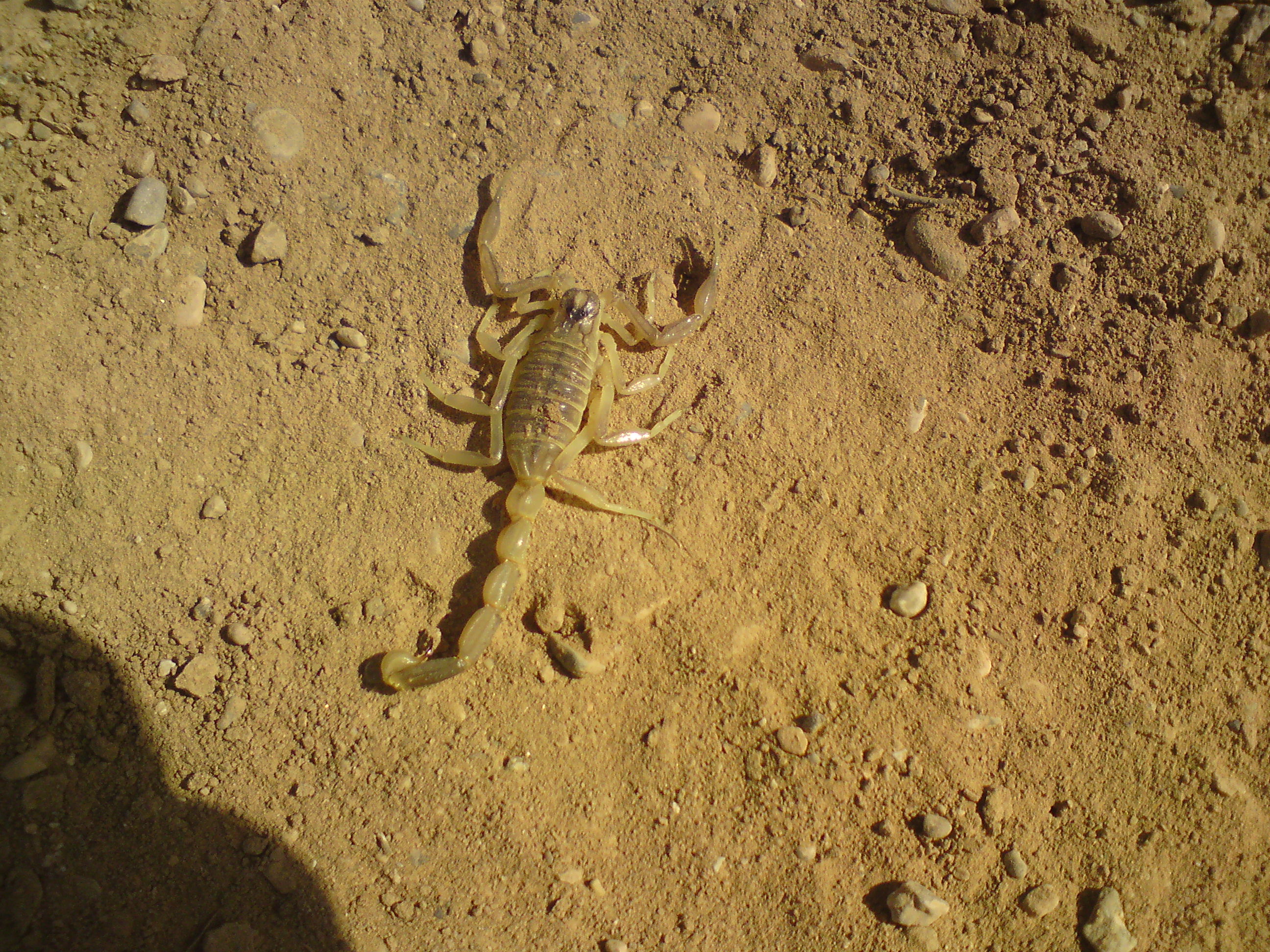 جستجو در سوراخ ها و لانه های متروکه سایر حیوانات  در مناطق کویری
معمولا كژدم های  آندرکتونوس کراسیکودا  به غیر از سوراخ‌ها و شكاف‌هاي دیوار منازل مسکونی قدیمی در مناطق بیابانی و کویری هم فعالیت دارند 
اين موجودات  در درون شكاف‌ها و سوراخ‌هاي در پایه های  یا پی  ديوارهای  اماکن مسکونی قدیمی  پناه  مي‌گیرند در پي   این جور ديوارها  رطوبت  بیشتری   در دسترس جانور است و او را از هواي گرم و خشك در امان نگاه مي‌دارد
اين موجودات  همچنین  در درون شكاف‌ها و و لانه های متروکه سایر حیوانات  در مناطق کویری  همراه با تعدادی زیادی از سوسک های قاب بال  بسر می برد
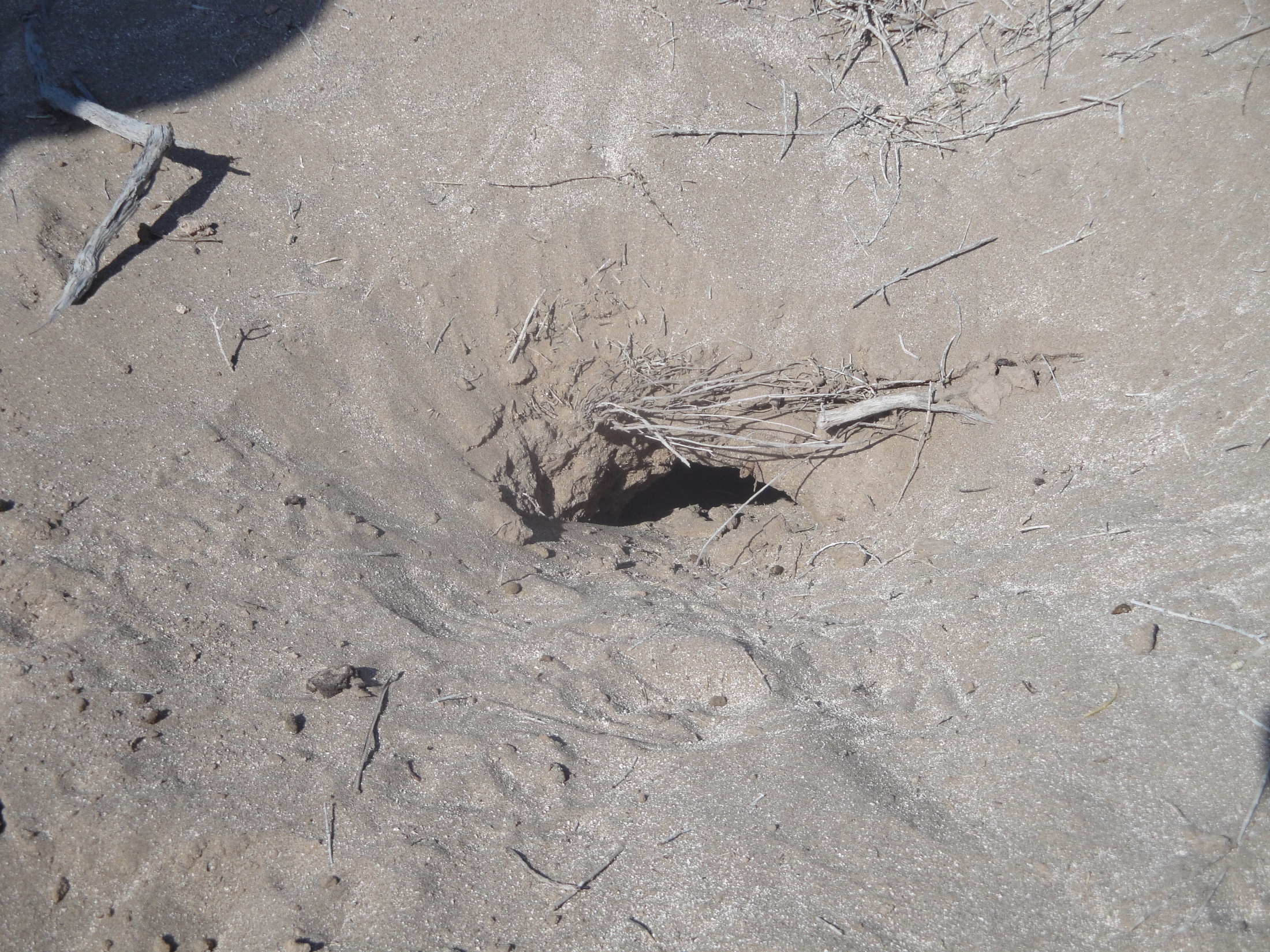 صيد در شب
بهترين موقع صيد شب است چون كژدم ها داراي خاصيت فلورسانس هستند 
با استفاده از چراغ ماوراء بنفش ، به راحتي مي توان به وجود آنها در تاريكي پي برد.
 در شب با روشن نمودن چراغ دستي  نور سياه، و نگاهداشتن آن در فاصله 20-15 سانتي‌متري زمين ، ديوار هاي آجري و حركت به اطراف، كژدم‌هاي مشاهده شده كه زير نور ماوراء بنفش چراغ، كاملا درخشان ديده مي‌شوند با استفاده از پنس صيد مي‌شوند.
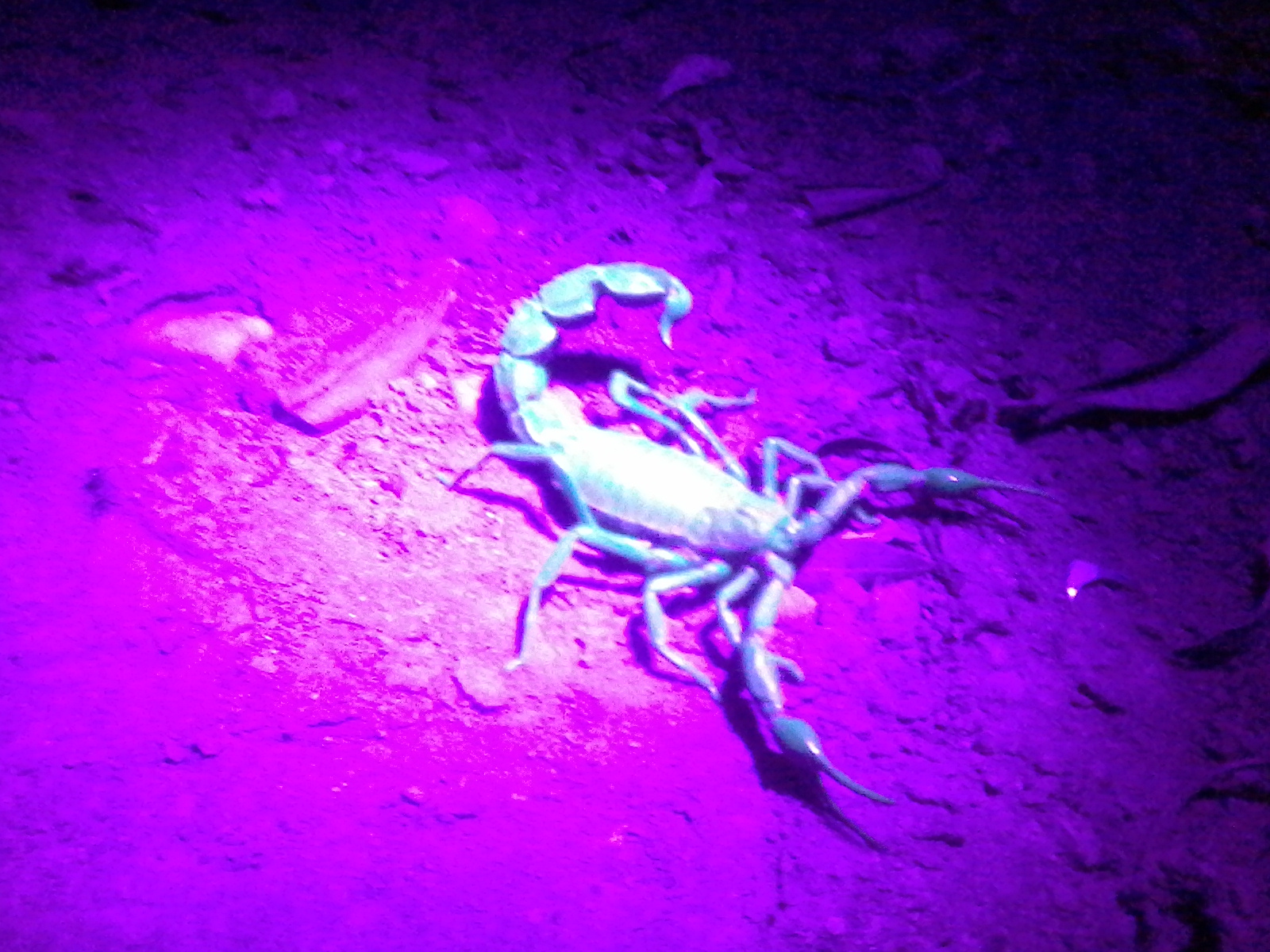 روش استفاده از تله گودالی
در اين روش مي توان با حفر گودال  در مناطق كژدم خيز و نصب قوطي و گذاشتن طعمه مناسب نسبت به صيد آنان اقدام كرد
كژدم ها در طول شب به منظور شكار و تغذيه  در درون اين قوطي ها افتاده و قادر به آزاد كردن خود نيستند
Pit fall trap
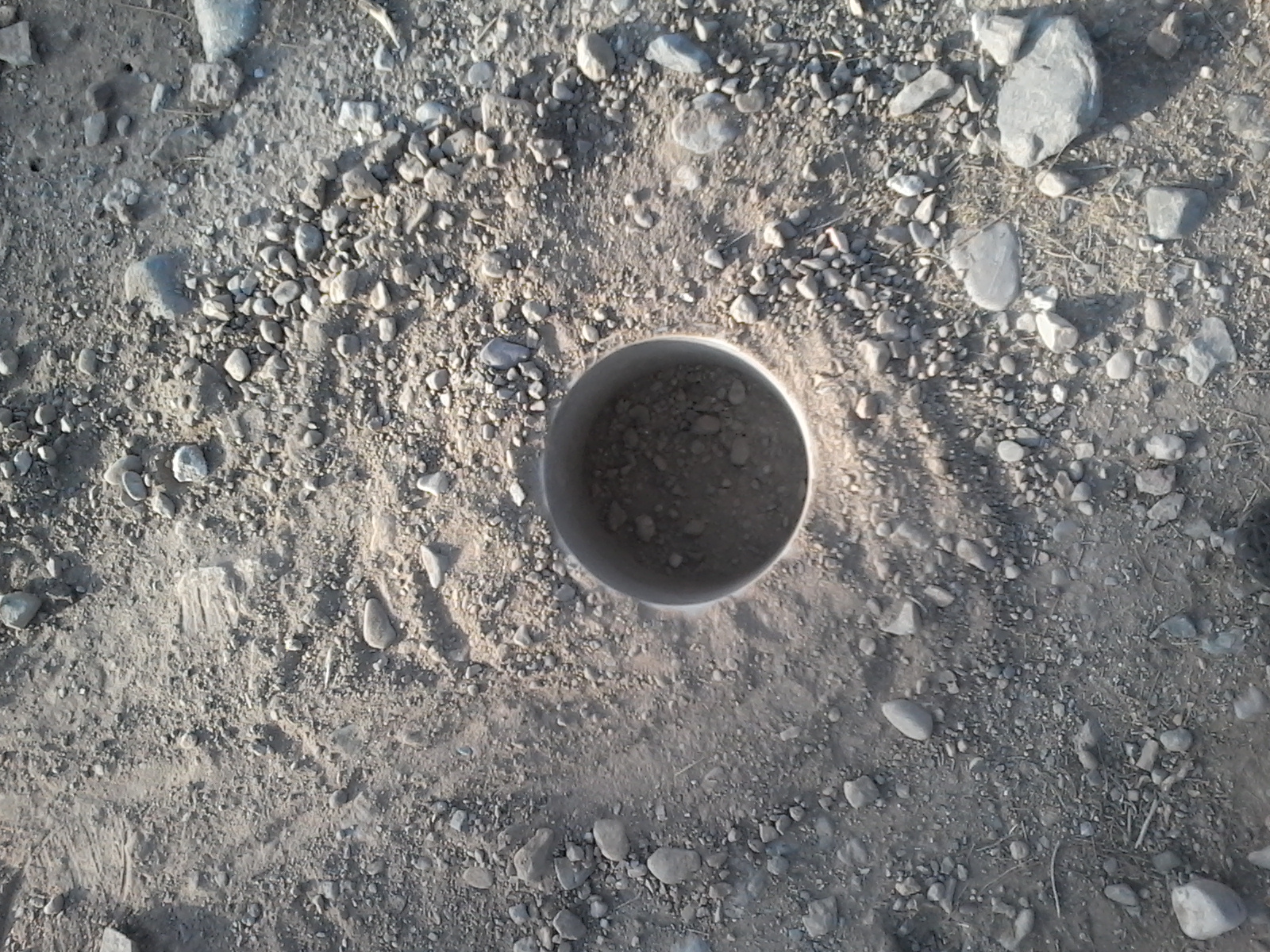 A live trap
روش استفاده از گونی ياپارچه خيس
در اين روش كه در مناطق گرمسيري كاربرد دارد قطعات گوني يا پارچه هاي زخيم را خيس مي كنند
 كژدم با توجه با نيازشان به رطوبت و آب شب به آن نزديك شده و زير آن مي خزند
 در اول بامداد مي توان با احتياط نسبت به جمع آوري آنان اقدام نمود
روش صيد كژدم و ارسال و نگهداري آن
توسط دكتر روح اله دهقاني 
استاد دانشگاه علوم پزشكي كاشان
ضرورت جمع آوري و صيد
لازمه تشخيص ، مطالعه ویژه های زیستی  و طبقه بندي كژدم مانند هر جانوري ديگر در اختيار داشتن نمونه سالم است.
 بدين منظور بايد دقت كرد تا در هنگام صيد لطمه اي به آن وارد نشود
روش صيد و رعايت احتياط لازم
براي جستجو نيز بايد احتياط هاي لازم مراعات شود.
 براي اين كار بهتر است محل مشكوك با پنس ، چوب يا  وسيله اي مناسب مورد كاوش قرار گيرد.
درصورت مشاهده كژدم نبايد به آن دست زد. 
مي توان از پنس ، انبر يا در صورت در دسترس نبودن اين وسايل ، از دو قطعه چوب استفاده كرد. 
كژدم را بايد از دم گرفت و سپس آن را به داخل ظرف در دار قرار داد
 در صورتي كه در مدت طولاني اين ظرف ها بايد چند سوراخ در درب داشته ياشد و جريان هوا مانع ازدياد گرما ، رطوبت و گنديدگي نمونه مي شود.
ارسال نمونه زنده
ارسال نمونه زنده بايد با استفاده از قوطي و جعبه مناسب و مطمئن انجام شود.
 قوطي هاي حامل كژدم را كه به طور مجزا بسته بندي شده اند ، داخل جعبه چوبي مناسبي قرار مي دهيم و با لفاف پارچه اي آن را بسته بندي مي كنيم. 
اين جعبه بايد بدون شيار يا شكاف باشد و در ان به طور قابل اطميناني بسته باشد.
 روي لفاف پارچه اي زير محلي كه آدرس نوشته مي شود، بايد عبارت  (( محتوي كژدم زنده- خطرناك )) را با  رنگ قرمز، به طوري كه جلب توجه كند، نوشت  و با سريعترين وسيله آن را به مقصد رساند. 
چنانچه در بين كژدم هاي ارسالي نمونه اي موجب گزش شده باشد، بايد تمام عوارض و نشانه هاي كلينيكي مصدوم و مشخصات سني وي ، مرگ يا بهبود او را همراه نمونه فرستاد.
ارسال نمونه  با بسته های کاغذی
براي فرستادن نمونه زنده با پست، مي توان از پاكت هاي پستي استفاده كرد.
 هر كژدم را در پاكت مجزائي قرار مي دهيم و در پاكت را  مي چسبانيم. 
اين پاكت ها كه مشخصات مورد نظر روي انها نوشته شده و با رنگ قرمز محتواي آن مشخص گرديده است به ترتيبي كه قبلا اشاره شده، در جعبه چوبي يا پلاستيكي مطمئن بسته بندي و ارسال مي گردند
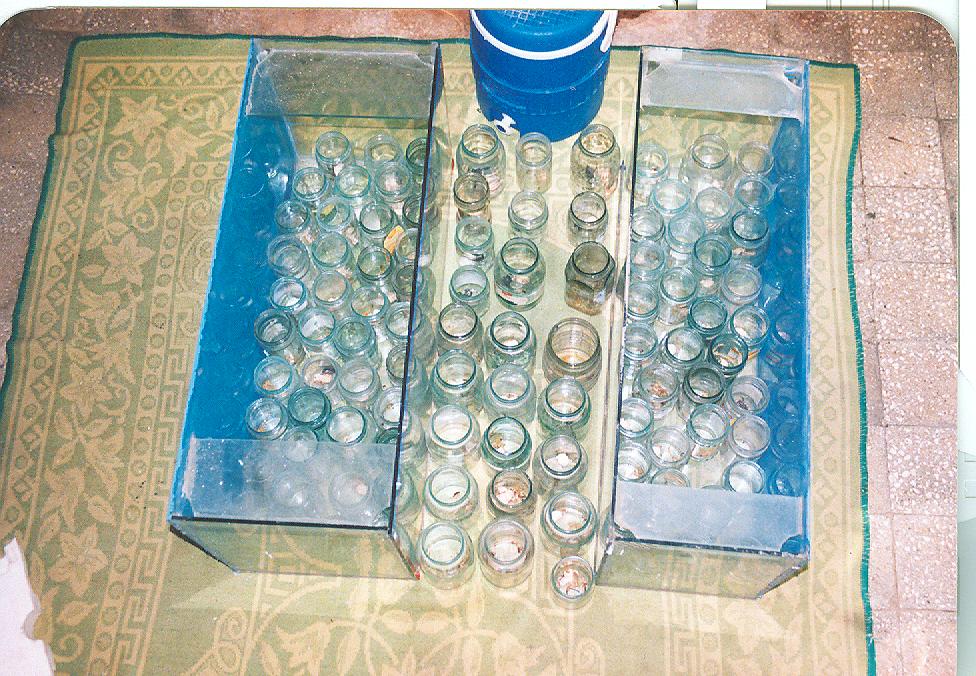 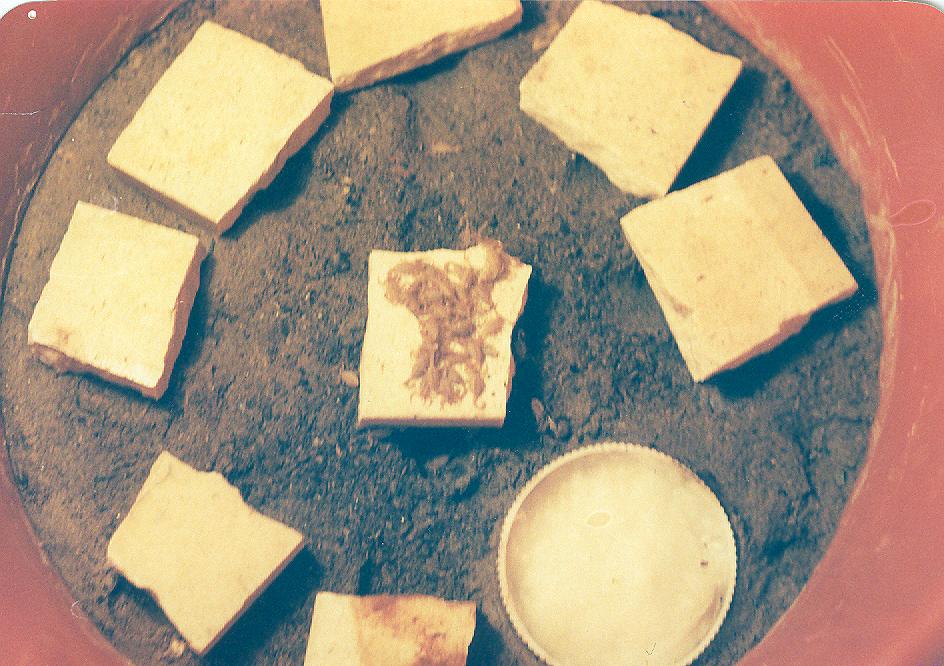 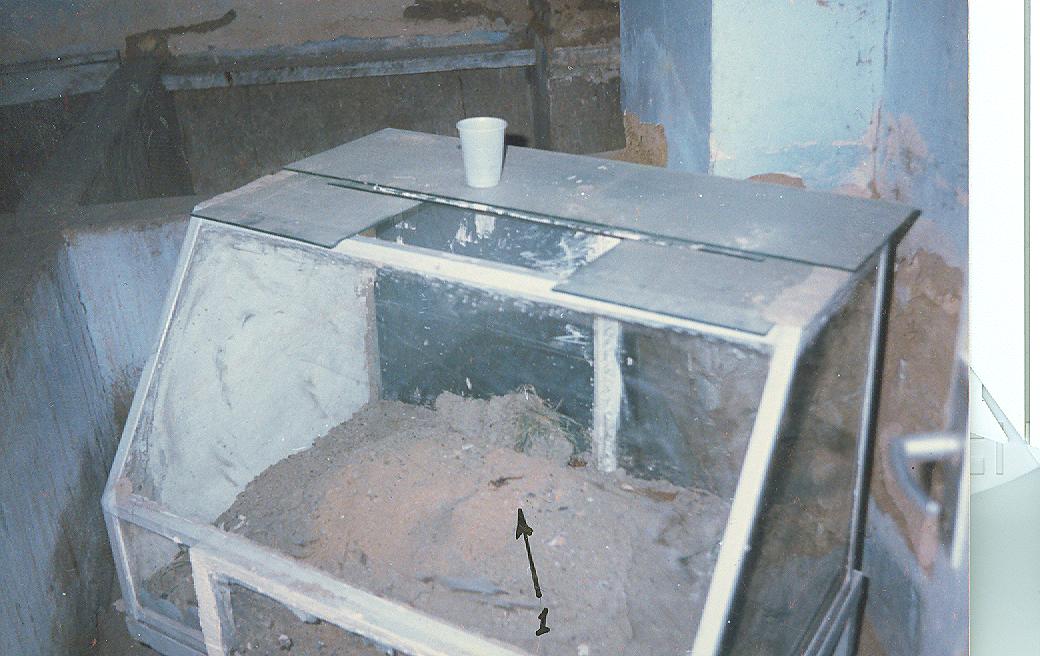 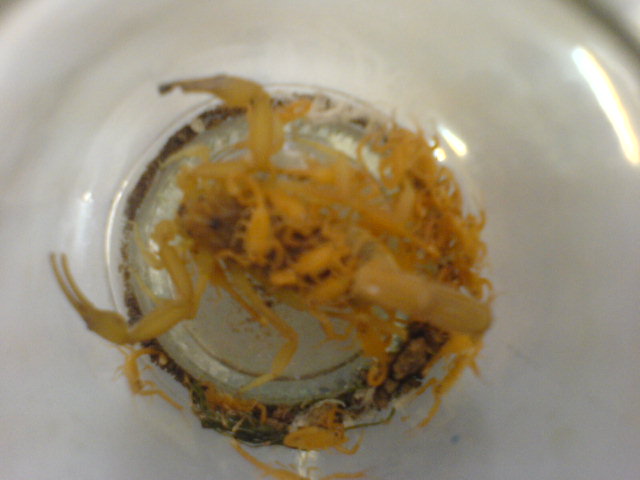 شكارچي هاي كژدم
كژدم ها طعمه هاي جذابي هستند عوامل موثر در شكار شدن كژدم ها ، اندازه بزرگ بدن آنها، سرشار بودن از مواد غذائي، فراواني جمعيت، نداشتن دفاع مناسب، قابل پيش بيني بودن دفاع آنها مي باشد.
 حداقل 142 مهره دار و 26 بي مهره از كژدم ها تغذيه مي كنند. بخش اعظم رژيم غذائي بعضي از شكارچي ها از كژدم تامين مي شود.
 از بند پايان ، صدپايان ، بيوه هاي سياه، سوسك هاي شكارچي  و رطيل ها ، مورچه هاي دروگر  و از مهره داران ، پرندگان مانند جغد شاخ بزرگ، پرنده هاي حشره خوار، روباه، موش هاي ملخ خوار، جوجه تيغي و تعداد زيادي از مهره داران ديگر از كژدم ها تغذيه مي كنند
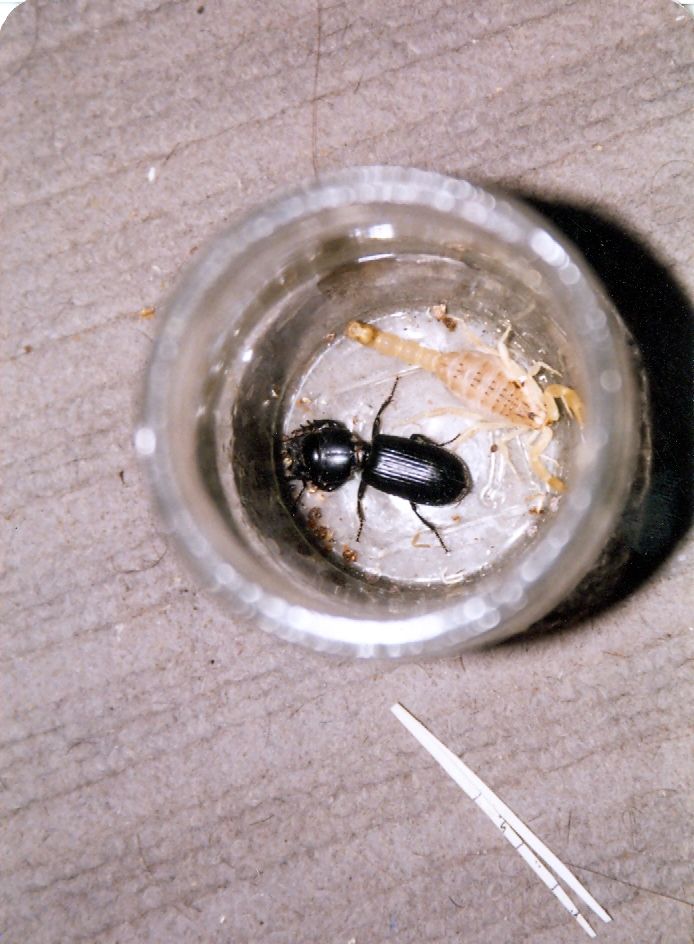 D.R.D
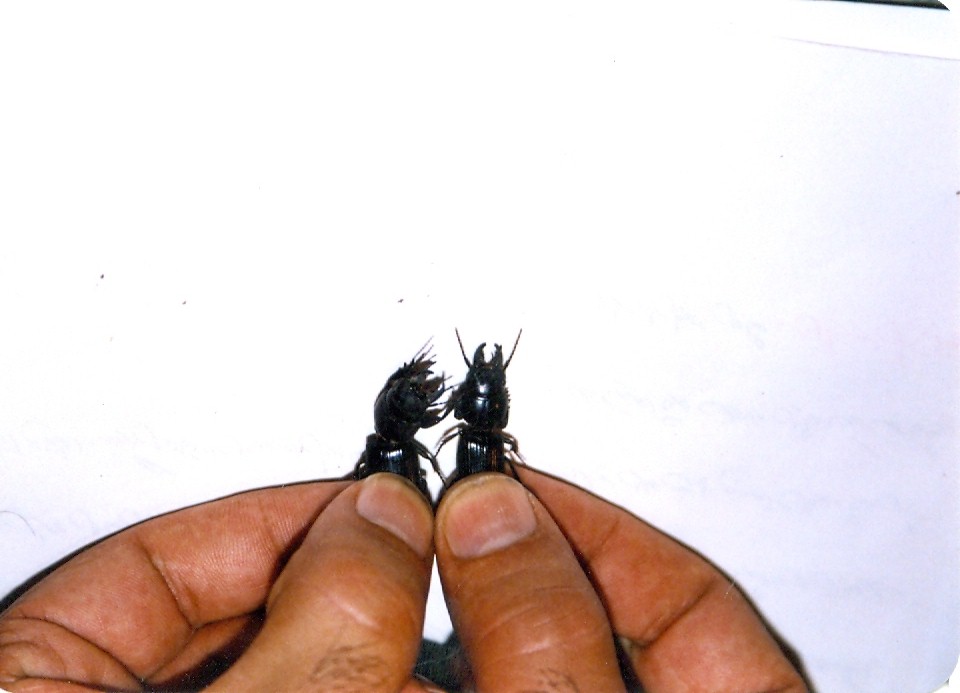 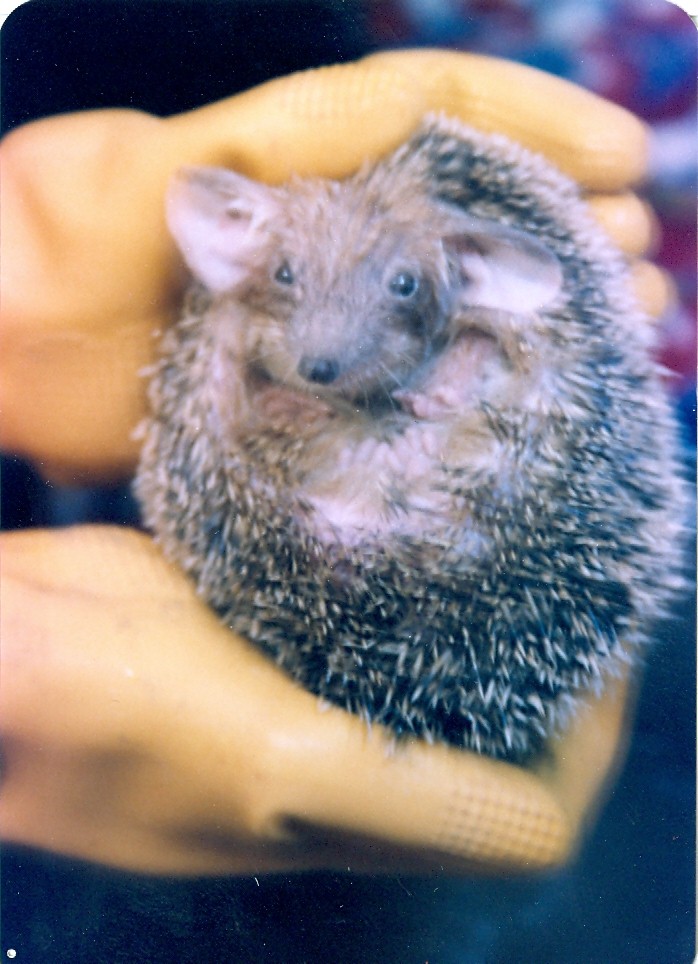 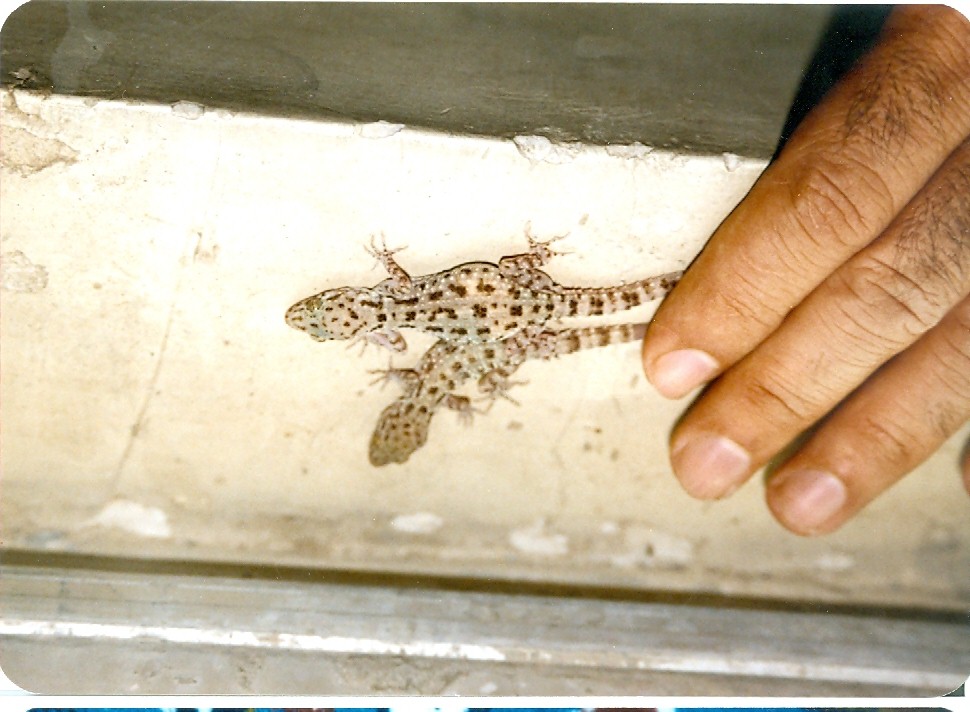 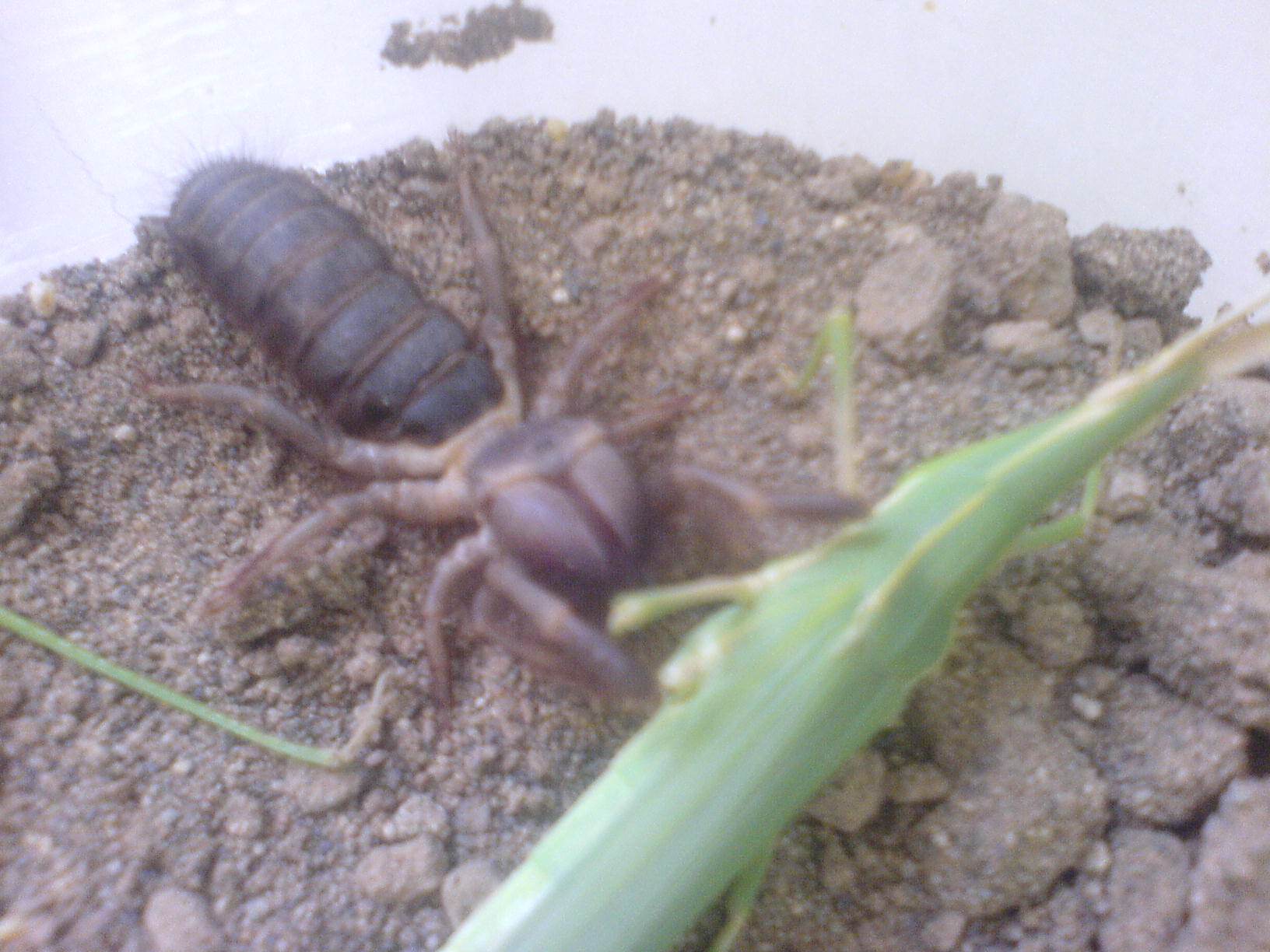 چگونگي حفاظت فرد در  جلوگيري از بر خورد با گزدم ها:
الف-جلوگیری كودكان از راه رفتن با پاي برهنه يا دم پائي.گارگران و كشاورزان در هنگام كار در شب از كفش هاي ساقدار يا چكمه استفاده كنند
ب-در هنگام كار و جابجا كردن مصالح ساختماني ، الوار وچوب ازدستكش استفاده شود. 
ج-هنگام خواب از تخت هاي پايه بلند فلزي (لوله اي گالوانيزه) استفاده شود. وسايل خواب قبل از استفاده مورد بازرسي قرار گيرند
د-از هر گونه تماس تخت و وسايل خواب مانند بالش ، تشك و پشه بند با ديوار وتنه يا شاخ و برگ درختان جلوگيري شود.
ه- هنگام رفتن به گردش يا تفريح از نشستن يا خوابيدن به روي زمين به خصوص در اوايل شب خوداري شود و در پايان وسايل و لوازم مانند پتو و زير انداز با احتياط جمع آوري شود
و- از توقف كردن در جاده هاي بياباني و نشستن روي خاك هاي انباشته شده ممانعت به عمل آيد. 
ز-  منازل از نور كافي برخوردار باشند وچراغ هاي حياط ، مستراح و يا آشپزخانه در طول شب بويژه در مناطق روستائي روشن باشند.
ح- هنگام  حمل و جابجای علوفه  وپاک کردن سبزی  از دستکش  استفاده شود
ت-
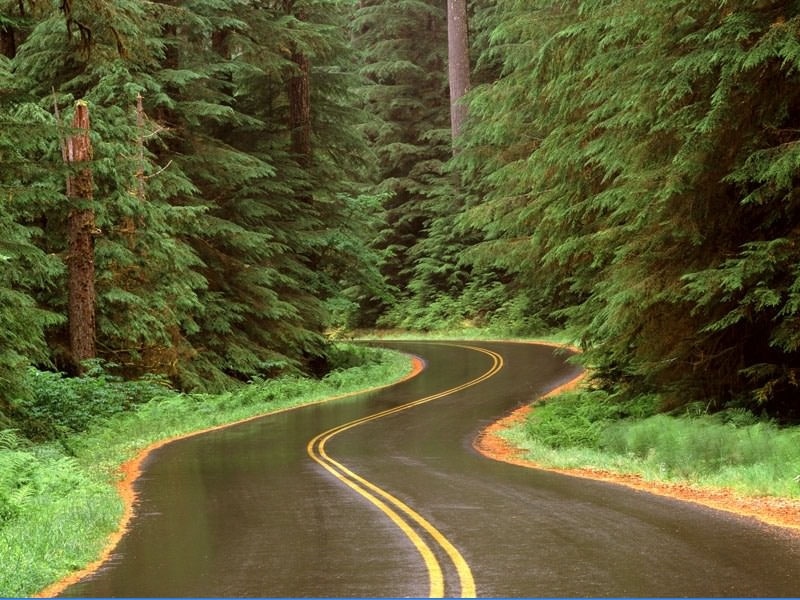 با سپاس از توجه شما